Gout
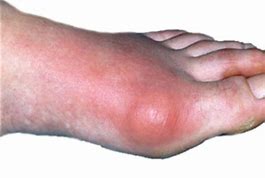 PATHOLOGY
excessive  concentrations of uric acid and some purine bodies  in blood pre gout.
Whereas, the kidney is unable to separate  this combination of uric acid and purine bodies.
Then the uric acid salts accumulate  in the blood.
                                                                            PTO..
PATHOLOGY
Then, the crystal deposits in joints, tendons and surrounding tissue , resulting in an attack of  gout.
Gout may be confirmed by the presence  of crystals  in the joint fluid .
Blood uric acid level may be normal during an attack.
                                                                      PTO..
CLINICAL FEATURES
The disease is commonly seen in the  first metatarsophalangeal joint and metacarpophalangeal joints .
It  can occur over the age between 30 -40  years.
The deposition of biurate of soda occur around the affected joints ,
The joint changes include subchondral cysts , osteophytes formation and in the later stages , reduction in the joint space.
Sign and symptoms :-
Symptoms can include  joint pain, gout pain is often intense , inflammation and redness .
The effected joint will often becomes red,swallen,and tender to touch.
During  the  acute phase, the involved joint has signs and symptoms of acute inflammation with a hard and tender nodule known as ‘ chalk stones’ or ‘tophi’.
Fever  often accompanies excrucitating night paiin, but the involved joint is comparitively by painfree during day.
FOOT
CLINICAL FEATURES
Fever often accompanies excruciating night pain , but the involved joint is comparatively painfree during the day.
There will be decreased mobility as gout progresses , it may limit the  Range of motion .
If in case , gout occurs before the age of 30 there can be a genetic metabolism disorder ,
( this condition is rare ).
Pathophysiology :-
Gout is caused by disorders of purine metabolism resulting in elivated levels of puric  acid 
->7mg /dl in men 
->6mg /dl in women
Prolonged hyperuricemia leads to formation of monosodium urate monohydrate crystals, the joint at the base of the big toe is affected in about half of the cases , it may also result in ‘ tophi’.
It can also effect the kidney.
Predisposing factor of gout :-
1) gender –male > female ,
2) family history ,
3) Previous attack ,
4) obesity,
5) alchohal
6) diet Purine rich 
7) dieuritics 
8)renal insufficiency ,
9) rich diet ,
10) hypertension , 
11) diabetic conditions.
Differential diagnosis :-
X-ray , which is generally normal ,( erosion is seen in chronic stage ),
Joint aspiration –polarising light microscopy of crystals ,
A synovial fluid , gram stain and culture may be performed.
X-RAY
Complications of gout:-
Gout ‘ tophi’ prsenting as nodules on the finger and helix of the ear , tophi on the  toe and ankle , tophus on the knee.
Gout complicated by rupture of tophi, the exudate of which  tested positiive for uric acid crystals.
COMPLICATIONS
Gout can present in multiple ways , although the most common in a recurrent attack of acute inflammatory arthritis ( a red tender hot , swollen joints ).
The metatarsal phalangeal joints at the base of big toe is affected most often , accounting for half of the cases , other joints such as the heels, knees, wrists , and fingers, may also be effected .
Joint pain usually begins during night and peaks within 24 hours of onset.
JOINTS AFFECTED
Management of gout :-
There are three main goals of the medical management of gout –
1) terminate  acute attack 
2) prevent re-occurance 
3) correct , prevent furthur damage from hyperuricemia.
Chronic  Tophaceous gout :-
If gout is untreated,
Other joint involvement,
Formation of tophi-collection of crystals in soft tissues,
Bone erosions at joint –” punched-out”.
Erosion on x-ray.
CHRONIC TOPHACEOUS GOUT
CHRONIC TOPHACEOUS GOUT
Pseudogout
Pseudogout is usually present in the older age group and affects knee and wrist joints.
It can be polyarticular with an evidence of calcification of the cartilage ( chondro-calcinosis).
There is a deposition of calcium pyrophosphate crystals .
HAND
FOOT
Treatment :-
1) conservative treatment ,
2) physiotherapy treatment-
Conservative treatment :-1) NSAIDS,
2) colchicine ,( along with analgesics) , probencid,
3) glucocorticoids,
4) indomethacin  75-200 mg.
Lithium ionization is sometimes done in between the  acute attacks.
This iontophoresis forms soluble lithium urate in place of insoluble sodium urate.
Physiotherapy treatment :-
1) ultrasound treatment ,( to reduce inflammation and pain ).
2) icing ( to calm the joint ) .. Cryotherapy in the form of crushed ice packs .
3) strengthening to the muscles,
4) proprioception exercises – which assists in maintaining the joint sense of position .
5) stretching exercises.
EXERCISES
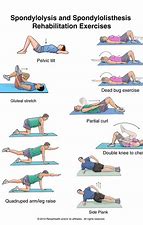 T/T
Treatment plan will be the same in gout and psudogout .
AIM of treatment :- to give relaxation , to improve the range of motion , to reduce the level of pain and inflammation .
Patient should be adviced to bring changes in sedantry lifestyle ( like in weight reduction ).
                                                               Thank you.